Китай за останнє 20-річчя вийшов на провідні позиції майже в усіх галузях економіки та за обсягами ВВП. Обґрунтуйте, чи можна країну відносити до розвинутих або високорозвинутих країн світу?
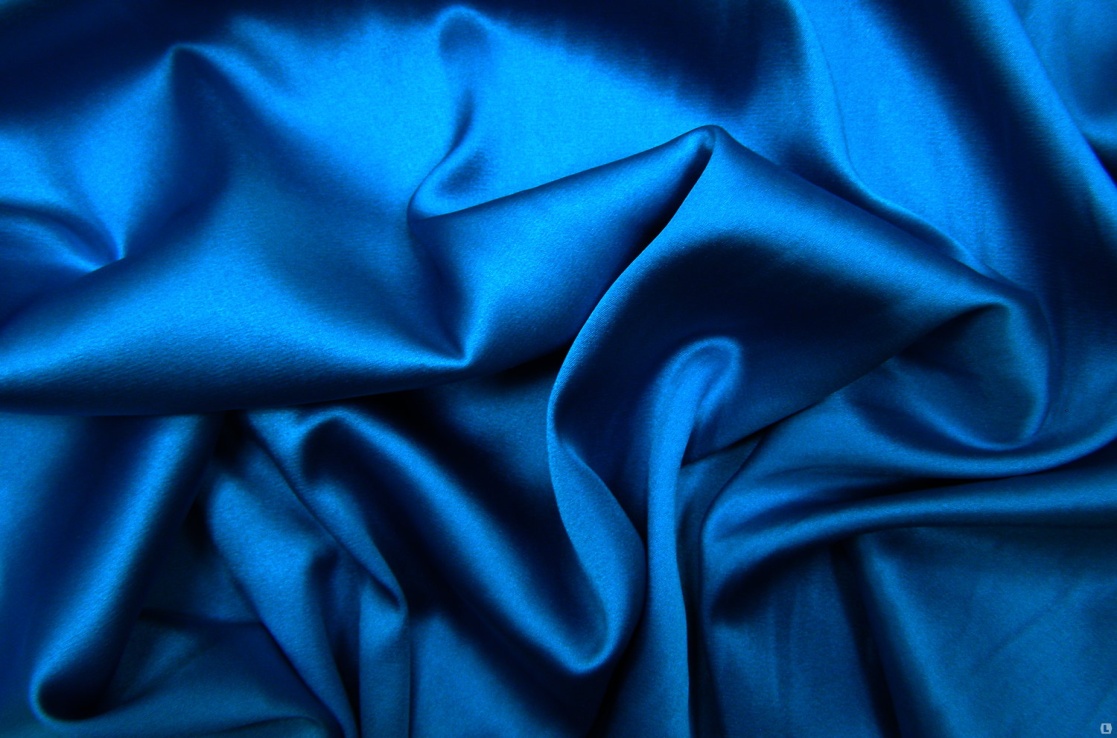 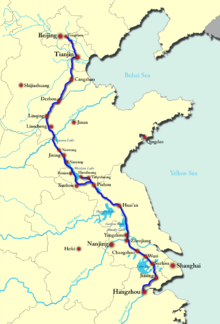 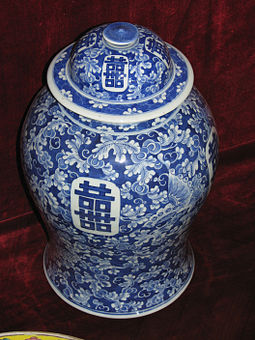 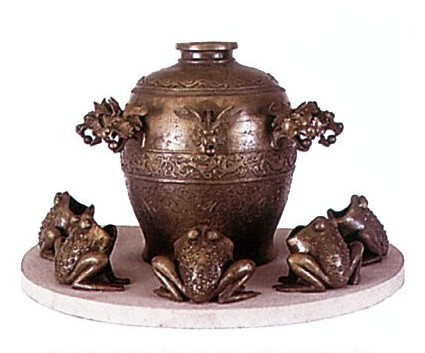 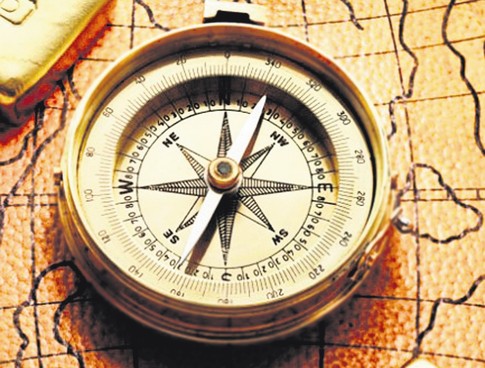 Офіційна назва - Китайська Народна Республіка.
Площа - 9,6 млн. км² (3-тє місце у світі, 2-ге – в Азії)
Населення - 1,33 млрд чол.(1-ше місце у світі)
Столиця – Пекін  
Тип країни – країна з плановою економікою.
ВВП на душу населення - $ 2968.
Державний устрій – соціалістична республіка , унітарна держава.
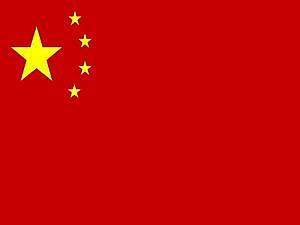 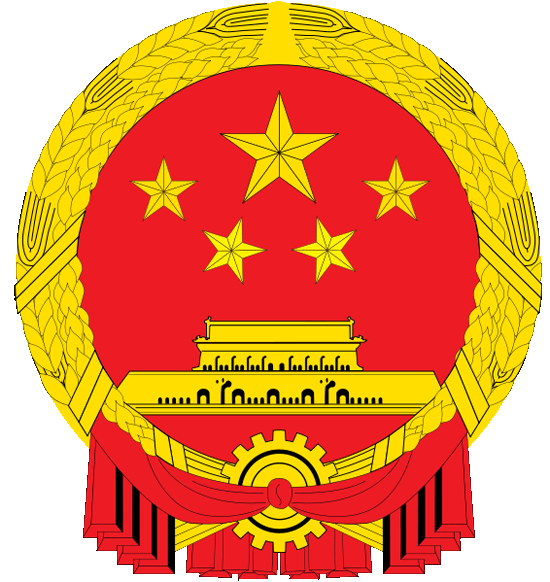 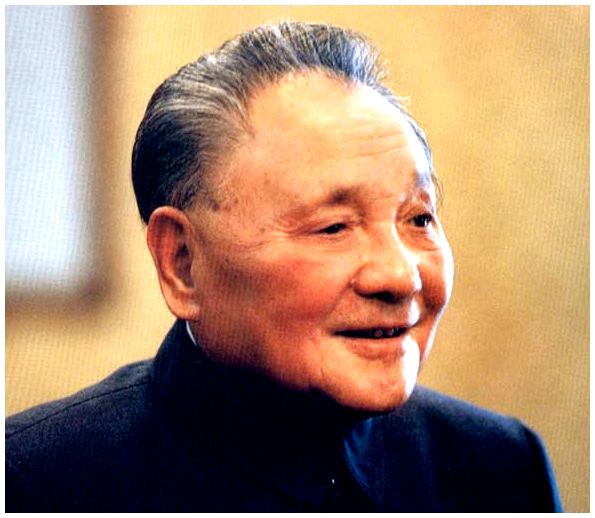 Ден Сяопін
Перша вільна економічна зона була створена в маленькому селі Шеньчжень в 1979 р. Менш ніж через 10 років Шеньчжень перетворилася на сучасне місто з населенням  2 млн. чол., а в 1990 р. там вже діяло понад 3000 підприємств з участю іноземного капіталу, причому близько 2000 з них були спільними до іноземців китайськими, а 354 – повністю іноземними.
Проблеми  розвитку економіки Китаю
Основні цілі ВЕЗ
Зовнішня торгівля
Найбільші країни-експортери в Китай
Найбільші країни-імпортери з Китаю
Структура господарства
Висновки
За прогнозами експертів ООН, до 2050 р. КНР планує стати країною із середнім рівнем розвитку , а з майже 900 млн селян близько 300 млн стануть городянами
Дякую за увагу!
Використана література
http://www.biglib.com/book/62_Geografiya/6705_353_Tipi_krain_svity_za_rivnem_ekonomichnogo_rozvitky
Соціально-економічна географія світу. 10 клас ,Автор: Р. Р. Коваленко, С. Г. Кобернік;
Географія 10 клас Пестушко В.Ю., Уварова Г.Ш.